Sign in and save results:
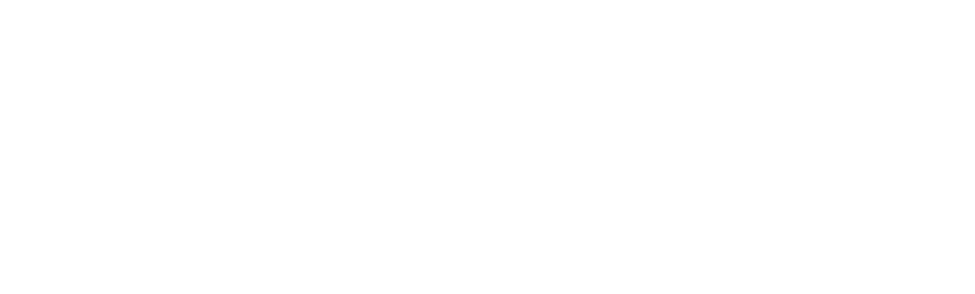 REALITY CHECK
Venn Diagram of Wants vs. Needs
Place the items in either wants or needs. If it considered both, place in the middle.
Wants                                                                   	Needs
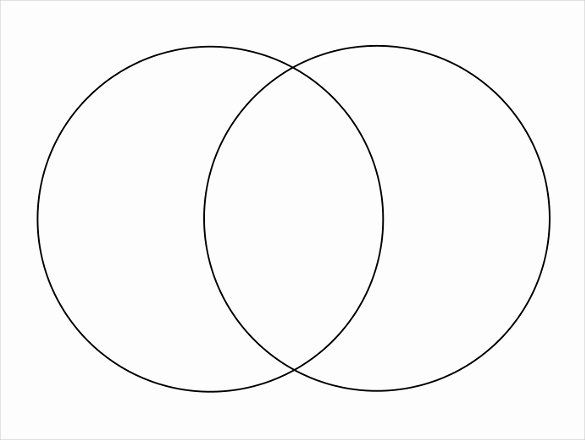 Insurance
Vitamins
Laptop
Groceries
Credit Card
Cable/TV
Cell Phone
Wi-Fi
Take Out From Restaurant
Coffee
House
Movies
Car